CSS 332
Programming Issues with OBJEct-oriented Languages
Lecture 4. 141017.
Today’s Agenda
Collect topics / questions
Homework questions.
Present / code snippets
FileIO
Memory Leaks
Dangling Pointers
Stack with a linked list
Turn this into a sorted list
In-class assignment:  the list
Homework questions.
File IO
In C:						In C++:					In Java:

FILE *fp;					ifstream inFile(“name.dat”);		import java.io.*;					
							or					FileInputStream infile =
						ifstream inFile;				new FileInputStream( “name.dat” );
if ((fp = fopen( “name.dat”, “r” ))	inFile.open(“name.dat”);			ObjectInputStream input =
    != NULL {				if ( inFile ) { // true of false		new ObjectInputStream(  infile );
	fscanf( fp, “%d”, &i );			inFile >> i;				try { i = input.readInt( );
	fclose(fp);					inFile.close( );				} catch ( EOFException e ) {
}						}							input.close( );
												}
Note: for output, use ofstream.
File IO example
Read in from the console the name of a file.
The file contains strings (names) which is your team’s roster.
Read in your roster; close the file.
User inputs to console a name to look for on the team.  Confirm or deny.
cout << "Input file" << endl;
cin >> fName;
inFile.open(fName);
while (getline(inFile, name))
{
roster.push_back(name);
}
inFile.close();

cout << "Input player you are looking for: ";
cin >> name;

bool onTeam = false;
for (int i = 0; i < roster.size(); i++)
{
if (roster[i] == name)
{
onTeam = true;
break;
}
}
if (onTeam)
{
cout << name << " is on the team." << endl;
}
else
{
cout << name << " is not on the team." << endl;
}
Review Dynamic Memory
Bird *pPenguin;

pPenguin = new Bird(“Penguin”);

delete pPenguin;

pPenguin = (Bird *) malloc(10 * size(Bird));

free pPenquin;
Dynamic memory exercise 1
Create a program or function which leaks memory
Run it until memory is exhausted
Bird* CreateFlock(int size, string name)
{
int i = 0;
Bird *flock;

flock = new Bird[size];
for (int i = 0; i < size; i++)
{
flock[i].setName(name);
flock[i].setID(i);
}
return flock;
}
birdFlock = CreateFlock(size, bName);

But do not delete birdFlock
Dangling References: common causes
A pointer which is initialized but not set to NULL
Delete or free is called and pointer is not set to NULL
Aliasing of pointers which are not updated in tandem
Dynamic Memory Exercise 2
Create a dangling pointer
De-reference it
Let’s build an Int Stack
Use a linked list as a data structure
  Use the following “node” structure
struct Node
{
     int value;
     Node *next;
};
Let’s build an Int Stack
Use a linked list as a data structure
  Use the following “node” structure
struct Node
{
     int value;
     Node *next;
} ;
Overload the following operators:
<<
Assign = 
+
Computer Scientist of the week
Dennis Ritchie
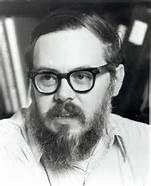 Created C Programming Language
Co-creator of Unix

“I think the Linux phenomenon is quite delightful, because it draws so strongly on the basis that Unix provided.”
Let’s build an Int Stack
Use a linked list as a data structure
  Use the following “node” structure
struct 
{
     int x;
     Node *next;
}  Node;
Overload the following operators:
<<
Assign = 
+

Change into a sorted list
Let’s build an Int Stack
Use a linked list as a data structure
  Use the following “node” structure
struct 
{
     int x;
     Node *next;
}  Node;
Overload the following operators:
<<
Assign = 
+
Change into a sorted list
Add Remove / Peek function